Writing an informal letter
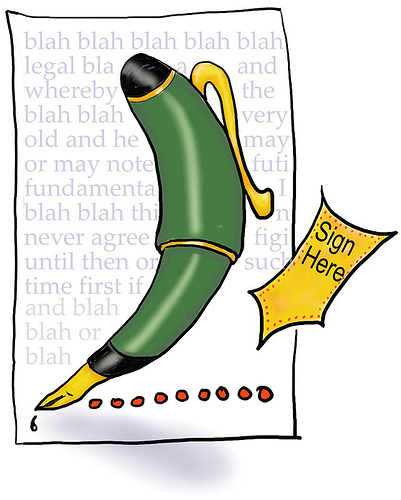 Planning - Always spend a few minutes planning what you will say and to whom – get your audience right! 
Ordering - Organise the order in which you present and structure your ideas 
Layout (on slide below) - Ensure you use the correct layout for an informal letter 

Start  using the standard layout and include a lively start
  apologies for not writing sooner but I have been swamped by homework…
  a little bird tells me you’re thinking of running the London marathon for charity..
Write up the ideas from your plan, creating a detailed paragraph for each one with convincing and realistic comments.
 Keep tone informal and lively but avoid  slang, and text language. (REMEMBER – You have to show off your wonderful  writing skills even if it is informal letter writing)
 Write in paragraphs – one for each idea
Write a final paragraph that could perhaps refer to a future meeting/action etc
See you at Sam’s barbecue – be sure to bring the chocolate cake! 
SIGN off with your name  and DO NOT USE  yours faithfully/sincerely
See you soon,
Tom
7.    Proofreading - Spend a few minutes reading and checking through your letter.    
       Remember  the literacy targets you have been given in English.
1 Green Lane
			Euxton
			Chorley
			Lancashire
			PR7 9NH
                             
							7th July, 2014
Hi Sam

Friendly Introduction to reason for letter

Two or three paragraphs discussing different areas of interest that may also be related to the main reason for writing. Informal letters often use ‘I’ or me BUT NO SLANG. 

Conclusion – summarising/signing off and suggesting future correspondence/meeting up/action

Love/From/Take care/Best wishes/See you soon

Alex
A FOREST DRIP You can still use some of these techniques
Anecdotes – remember the lady from London who swallowed a fly and everyone thought she would die?
Facts/statistics – over 96% of the people at school said..
Opinions – the best way to lose weight is to cut out fatty foods
Rhetorical question – don’t we all want to go on holiday?
Emotive language/exaggeration – the tragic loss of pies from the school lunch menu….
Sarcasm or humour – you do know that training for a marathon does not include a daily  jog to Macdonald’s?
Triples – annoyed, appalled and irritated
Direct language/inclusive language – you, we, our, us
Repetition – education, education, education
Imperatives – try this, consider…picture, imagine, follow, look, stop, 
Punctuation for effect - !  ?  :  ; -
Example
Dear Tom
	How are you doing? My sincere apologies for not writing sooner! As you know, Freya is getting married so I have been frantically helping her with all the wedding preparations.
Dear Sarah,
	  	Fantastic news about your GSCEs – great grades. And how is it going with the ‘new romance’ (nod, nod, wink, wink)? Anyway, I must extend my apologies for not writing sooner; I have been working ‘day and night’ to try and raise the air fare to go with Libby to Paris. Thankfully, only two hundred pounds to go then ‘Vive la France’!